Αχιλλέας Μητσός

Περιβαλλοντική Πολιτική
Ευρωπαϊκές και Διεθνείς Διαστάσεις


2 – Εύρος, περιεχόμενο
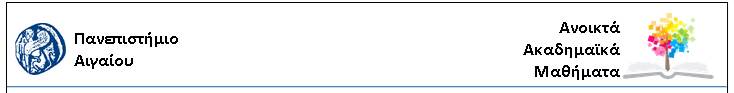 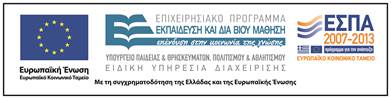 2013-2014      #2
Ευρωπαϊκή και Διεθνής Πολιτική
Αχιλλέας Μητσός
1
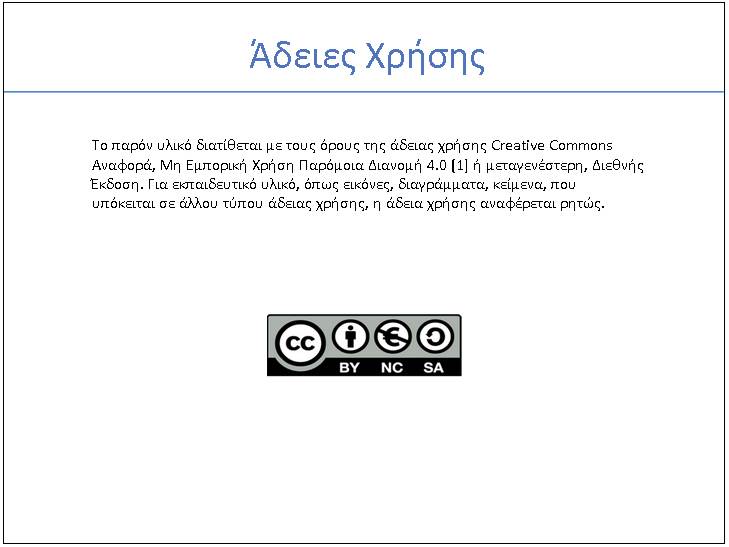 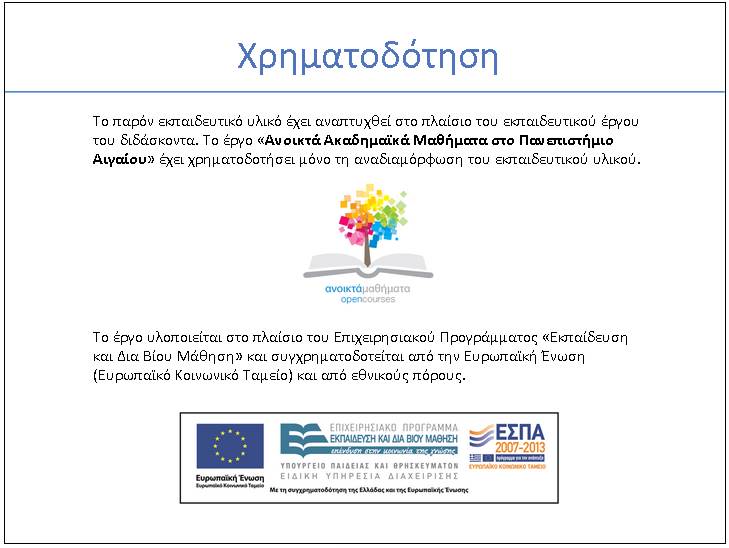 τα ερωτήματα:
 τι περιλαμβάνει το «περιβάλλον», γιατί μας αφορά;
 γιατί ανάγκη δημόσιας πολιτικής;
 σε ποιο γεωγραφικό επίπεδο πρέπει να ασκείται πολιτική;
 γιατί ευρωπαϊκή περιβαλλοντική πολιτική;
 ποιοι ασκούν την ευρωπαϊκή περιβαλλοντική πολιτική;
 ποιοι ‘επηρεάζουν’ την ευρωπαϊκή περιβαλλοντική πολιτική;
 πως διαμορφώνεται η ευρωπαϊκή περιβαλλοντική πολιτική;
 πως εξελίχτηκε η ευρωπαϊκή περιβαλλοντική πολιτική;
 πως διαμορφώνεται η παγκόσμια περιβαλλοντική πολιτική;
 ποιες είναι οι διεθνείς πολιτικές για το περιβάλλον;
2013-2014      #2
Ευρωπαϊκή και Διεθνής Πολιτική Αχιλλέας Μητσός
4
Ορισμός ‘περιβαλλοντικής πολιτικής’

(… Wikipedia…)
ΠΠ αποτελεί κάθε δράση, η οποία λαμβάνεται για τη διαχείριση των ανθρώπινων δραστηριοτήτων με στόχο την πρόληψη, τη μείωση ή το μετριασμό των επιβλαβών συνεπειών στη φύση και τους φυσικούς πόρους, και στην εξασφάλιση ότι οι μεταβολές που προέρχονται από τον άνθρωπο στο περιβάλλον δεν έχουν επιβλαβείς συνέπειες στον άνθρωπο
2013-2014      #2
Ευρωπαϊκή και Διεθνής Πολιτική Αχιλλέας Μητσός
5
Ορισμός ‘περιβαλλοντικής πολιτικής’

(… Wikipedia…)
ΠΠ αποτελεί κάθε δράση, η οποία λαμβάνεται για τη διαχείριση των ανθρώπινων δραστηριοτήτων με στόχο την πρόληψη, τη μείωση ή το μετριασμό των επιβλαβών συνεπειών στη φύση και τους φυσικούς πόρους, και στην εξασφάλιση ότι οι μεταβολές που προέρχονται από τον άνθρωπο στο περιβάλλον δεν έχουν επιβλαβείς συνέπειες στον άνθρωπο
2013-2014      #2
Ευρωπαϊκή και Διεθνής Πολιτική Αχιλλέας Μητσός
6
Κυριότερες προκλήσεις
Ποιότητα νερών και πρόσβαση
Κλιματική αλλαγή
Βιοποικιλότητα
Ποιότητα αέρα (ρύπανση, στο εσωτερικό)
Υποβάθμιση εδάφους
Υπερβολική αλιεία
Αποψίλωση δασών
2013-2014      #2
Ευρωπαϊκή και Διεθνής Πολιτική Αχιλλέας Μητσός
7
Περιβαλλοντικά προβλήματα:
‘καφέ’ [ ΄…ρύπανση…]
΄πράσινα’ [ … φυσικοί πόροι …]

[UNEP]
 Ατμόσφαιρα
 Γη
 Νερά
 Βιοποικιλότητα
2013-2014      #2
Ευρωπαϊκή και Διεθνής Πολιτική Αχιλλέας Μητσός
8
Στάδια οικονομικής διαδικασίας όπου εφαρμόζεται η ‘περιβαλλοντική πολιτική’ 

 παραγωγή (π.χ. χημικές εκπομπές), 
 διανομή (π.χ.  οικολογικές ετικέτες-eco-labelling, εμπόριο), 
 κατανάλωση (π.χ. εκπομπές αυτοκινήτων, απορρίμματα)

Το ‘περιβάλλον’ χρησιμοποιείται και ως καταναλωτικό αγαθό και ως παραγωγικός πόρος και ως δοχείο απορριμμάτων
2013-2014      #2
Ευρωπαϊκή και Διεθνής Πολιτική Αχιλλέας Μητσός
9
Περιοχές δημόσιας πολιτικής 
όπου υπεισέρχεται η ‘περιβαλλοντική πολιτική’
[… πολιτικές με συνέπειες  στο περιβάλλον…]

Γεωργία, κτηνοτροφία, αλιεία, μεταλλεία, μεταποίηση, ενέργεια, εμπόριο, διεθνείς σχέσεις, δημόσια έργα, υγεία, εκπαίδευση, έρευνα, τουρισμός…
2013-2014      #2
Ευρωπαϊκή και Διεθνής Πολιτική Αχιλλέας Μητσός
10
Η «επανάσταση» ως προς τη θέση του περιβάλλοντος στη δημόσια πολιτική:

SUSTAINABILITY 
{«αειφορία», «βιωσιμότητα», «διατηρησιμότητα»}
2013-2014      #2
Ευρωπαϊκή και Διεθνής Πολιτική Αχιλλέας Μητσός
11
Βιώσιμη ανάπτυξη:
«Η ανάπτυξη που καλύπτει τις ανάγκες του σήμερα χωρίς να θέτει σε κίνδυνο την ικανότητα των επόμενων γενεών να καλύπτουν τις δικές τους ανάγκες»

«Έκθεση Brudtland», «Το κοινό μας Μέλλον»
2013-2014      #2
Ευρωπαϊκή και Διεθνής Πολιτική Αχιλλέας Μητσός
12
Δείκτες βιώσιμης ανάπτυξης
1 - Κοινωνικο-οικονομική ανάπτυξη
2 – Βιώσιμη κατανάλωση και παραγωγή
3 – Κοινωνική ένταξη
4 -  Δημογραφικές μεταβολές
5 – Δημόσια υγεία
6 – Κλιματική αλλαγή και ενέργεια
7 – Βιωσιμότητα μεταφορών
8 – Φυσικοί πόροι
9 – Παγκόσμια εταιρικότητα
10 – Διακυβέρνηση
2013-2014      #2
Ευρωπαϊκή και Διεθνής Πολιτική Αχιλλέας Μητσός
13
Δείκτες βιώσιμης ανάπτυξης
1 - Κοινωνικο-οικονομική ανάπτυξη
	Κεντρικός δείκτης: 
		* Πραγματικό ΑΕΠ κ.κ. 
 Οικονομική ανάπτυξη (ΑΕΠκκ, αποταμίευση…)
 Ανταγωνιστικότητα (Παραγωγικότητα εργασίας, Έρευνα, Καινοτομίες, ένταση ενέργειας…)
 Απασχόληση (Ανεργία ανά εκπαίδευση, φύλλο…)
2013-2014      #2
Ευρωπαϊκή και Διεθνής Πολιτική Αχιλλέας Μητσός
14
2013-2014      #2
Ευρωπαϊκή και Διεθνής Πολιτική Αχιλλέας Μητσός
15
Δείκτες βιώσιμης ανάπτυξης
2 – Βιώσιμη κατανάλωση και παραγωγή
	Κεντρικός δείκτης: 
		* Παραγωγικότητα πόρων 
 Πόροι, απόβλητα (υλική κατανάλωση, εκπομπές…)
 Καταναλωτικά πρότυπα 
 Παραγωγικά πρότυπα
2013-2014      #2
Ευρωπαϊκή και Διεθνής Πολιτική Αχιλλέας Μητσός
16
2013-2014      #2
Ευρωπαϊκή και Διεθνής Πολιτική Αχιλλέας Μητσός
17
Δείκτες βιώσιμης ανάπτυξης
3 – Κοινωνική ένταξη
	Κεντρικός δείκτης: 
		* Κίνδυνος φτώχειας ή κοινωνικού αποκλεισμού
 Κίνδυνος φτώχειας
 Πρόσβαση στην αγορά εργασίας 
 Εκπαίδευση, κατάρτιση
2013-2014      #2
Ευρωπαϊκή και Διεθνής Πολιτική Αχιλλέας Μητσός
18
2013-2014      #2
Ευρωπαϊκή και Διεθνής Πολιτική Αχιλλέας Μητσός
19
Δείκτες βιώσιμης ανάπτυξης
4 -  Δημογραφικές μεταβολές
	Κεντρικός δείκτης: 
		* Απασχόληση μεγαλύτερων εργαζόμενων
 Δημογραφία
 Συντάξεις…
 Δημοσιονομική βιωσιμότητα
2013-2014      #2
Ευρωπαϊκή και Διεθνής Πολιτική Αχιλλέας Μητσός
20
2013-2014      #2
Ευρωπαϊκή και Διεθνής Πολιτική Αχιλλέας Μητσός
21
Δείκτες βιώσιμης ανάπτυξης
5 – Δημόσια υγεία
	Κεντρικός δείκτης:
		* Προσδόκιμο ηλικίας και έτη υγιούς ζωής
 Ανισότητες ως προς υγεία
 Αιτίες θανάτου
2013-2014      #2
Ευρωπαϊκή και Διεθνής Πολιτική Αχιλλέας Μητσός
22
2013-2014      #2
Ευρωπαϊκή και Διεθνής Πολιτική Αχιλλέας Μητσός
23
Δείκτες βιώσιμης ανάπτυξης
6 – Κλιματική αλλαγή και ενέργεια
	Κεντρικός δείκτες:
		* Εκπομπές αερίων του θερμοκηπίου
		* Χρήση ανανεώσιμων πηγών ενέργειας
 Ενεργειακή εξάρτηση
 Εκπομπές από χρήσεις γής…
2013-2014      #2
Ευρωπαϊκή και Διεθνής Πολιτική Αχιλλέας Μητσός
24
2013-2014      #2
Ευρωπαϊκή και Διεθνής Πολιτική Αχιλλέας Μητσός
25
Δείκτες βιώσιμης ανάπτυξης
7 – Βιωσιμότητα μεταφορών
	Κεντρικός δείκτης:
		* Κατανάλωση ενέργειας από μεταφορές / ΑΕΠ
 Αύξηση μεταφορών
 Τιμές μεταφορών
 Κοινωνικό-οικονομικές επιπτώσεις μεταφορών
2013-2014      #2
Ευρωπαϊκή και Διεθνής Πολιτική Αχιλλέας Μητσός
26
2013-2014      #2
Ευρωπαϊκή και Διεθνής Πολιτική Αχιλλέας Μητσός
27
Δείκτες βιώσιμης ανάπτυξης
8 – Φυσικοί πόροι
	Κεντρικοί δείκτες:
		* Αφθονία πουλιών
		* Διατήρηση αποθεμάτων ιχθύων
 Βιοποικιλότητα
 Υδάτινοι πόροι
 Θαλάσσια οικοσυστήματα
 Χρήσεις γης
2013-2014      #2
Ευρωπαϊκή και Διεθνής Πολιτική Αχιλλέας Μητσός
28
2013-2014      #2
Ευρωπαϊκή και Διεθνής Πολιτική Αχιλλέας Μητσός
29
Δείκτες βιώσιμης ανάπτυξης
9 – Παγκόσμια εταιρικότητα
	Κεντρικός δείκτης:
		* Αναπτυξιακή βοήθεια
 Εισαγωγές από αναπτυσσόμενες χώρες
 Δαπάνες για βιώσιμη ανάπτυξη
2013-2014      #2
Ευρωπαϊκή και Διεθνής Πολιτική Αχιλλέας Μητσός
30
2013-2014      #2
Ευρωπαϊκή και Διεθνής Πολιτική Αχιλλέας Μητσός
31
Δείκτες βιώσιμης ανάπτυξης
10 – Διακυβέρνηση
	Κεντρικός δείκτης: ---
 Συνέπεια και αποτελεσματικότητα πολιτικής
 Διαφάνεια και συμμετοχή
 Οικονομικά μέσα (συμμετοχή περιβαλλοντικών φόρων στο σύνολο)
2013-2014      #2
Ευρωπαϊκή και Διεθνής Πολιτική Αχιλλέας Μητσός
32